THE INTRODUCTION OF THE BOOK , THAT NAMED ANALYZING ENGLISH GRAMMAR , WHICH WRITTEN BY T.P.KLAMMER,M.R.SCHULZ,A.D.VOLPE
Dumankyzy Nurzhar
AGENDA
WHAT IS THE GRAMMAR? 
GRAMMAR VERSUS USAGE
DESCRIPTIVE GRAMMARS
GRAMMATICAL PHOTOTYPES
AmIS TO LEARNING ABOUT LANGUAGE 
DIAGRAMMING
IC ANALYSIS
PHRASE STRUCTURE TREES
THE  purpose of this book is to improve your focal knowledge of English grammar, to enable you to explain exactly what it is that you do to produce grammatical spoken or written English and how you do it.
FOCAL KNOWLEDGETACIT KNOWLEDGE
WHAT IS THE GRAMMAR?
There are different ways of knowing.                                                                           Our goal is to change your way                                                                                       of knowing grammar.
Grammar mean a description of the language system
We are concerned in this text with two kinds of grammatical description. The first involves descriptive rules, the second involves prescriptive
LEARNING ABOUT GRAMMAR
One of our purposes in this book is to train you to think about language using the same methods that linguists use: namely,analysis, hypothesis, and verification. None of these techniques is particularly difficult or complicated once you understand how itoperates; what is difficult is breaking away from your traditional methods of dealing with grammar: memorizing and guessing.
AIDS TO LEARNING ABOUT LANGUAGE
Using language to learn about language provides little assistance for visual learners, people for whom a picture ordiagram clarifies abstract concepts better than a verbal explanation does. Each of the grammatical systems from whichwe draw our material-traditional,structural, and transformational-has developed one or more systems of visualmapping to supplement verbal description.
DIAGRAMMING
Reed-Kellogg diagrams are visual maps commonly used in traditional schoolroom grammar to display the structure ofsentences. During the nineteenth century, a number of styles of diagramming evolved, but the system still used in many schools today is that developed by Alonzo Reed and Brainerd Kellogg. Because no competing systems have survived, Reed-Kellogg diagramming is usually referred to simply as diagramming.
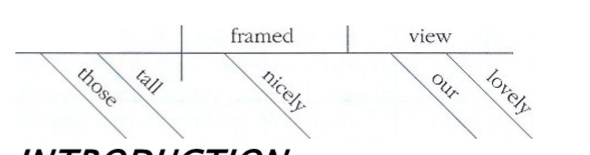 IC ANALYSIS
IC AnalysisImmediate constituent (IC) analysis, a system of analyzing the hierarchicalstructure of sentences and their parts, is a tool developed by LeonardBloomfield and other American structural linguists. They employed severalgraphic devices to represent the results of IC analysis. The version in Figure 1.2uses arrows to show what words and phrases modify.
Phrase structure trees
The phrase structure tree diagrams (also called phrase markers) used in transformational generative grammar, created by Zellig Harris and Noam Chomsky, show some relationships more clearly than is possible through Reed- Kellogg diagramming or immediate constituent analysis boxes. In later chapters, we explain exactlyhow you can use tree diagrams with grammatical labels to analyze syntactic structure..
THANK YOU FOR ATTENTION!